The Cold War and the New Frontier
John F. Kennedy
John Kennedy
Democrat 1961-1963
VP-Lyndon Johnson
Election of 1960
New Frontier
Flexible Response
Bay of Pigs Invasion
Space Race
Peace Corps
Alliance for Progress
Cuban Missile Crisis
Berlin Wall
Kennedy Assassination
Election of 1960
Democratic nominee for president was Massachusetts Senator, John Kennedy
Kennedy had well organized campaign, backing of wealthy family, charismatic
43 years old
Roman Catholic
Republican opponent was Vice President Richard Nixon
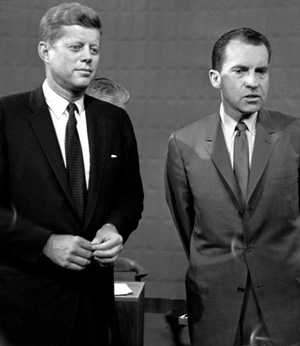 Nixon-Kennedy Debates
Agreed to the first televised presidential debates in American History
Nixon readily agreed because of his expertise in foreign policy
September 26, 1960-70 million viewers watched the first debate
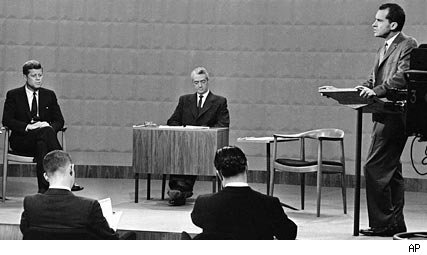 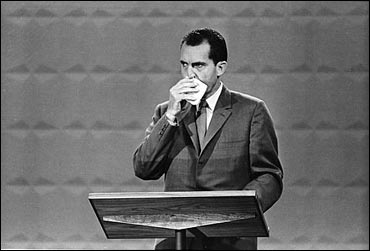 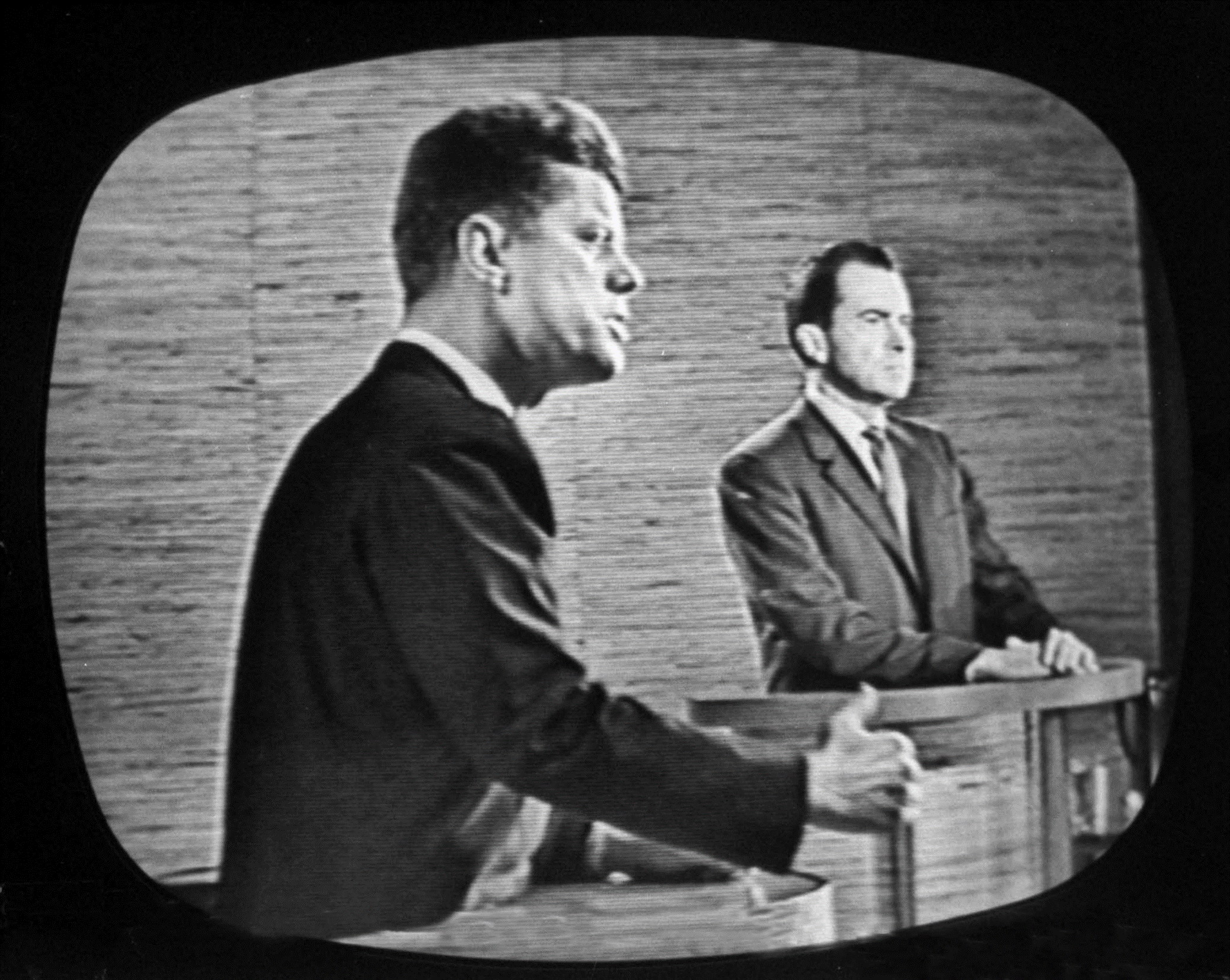 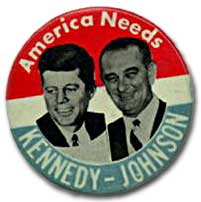 Kennedy earned 49.7% of the popular vote to Nixon's 49.5%. Kennedy polled only about 100,000 more votes than Nixon out of over 68 million votes cast. The electoral college awarded the election to Kennedy by a 303-219 margin, despite Nixon winning more states than Kennedy.
Inauguration-January 20, 1961
“Ask not what your country can do for you, but what you can do for your country”
Camelot Years
“Don’t let it be forgot, that for one brief, shining moment there was Camelot”
Kennedy Mystique
The Best and the Brightest
McGeorge Bundy- Harvard University Dean became national security advisor
Robert Kennedy-his 35 year old brother became  Attorney General
Robert McNamara- president of Ford Motor Company became Secretary of Defense
Dean Rusk- President of the Rockefeller Foundation became Secretary of State
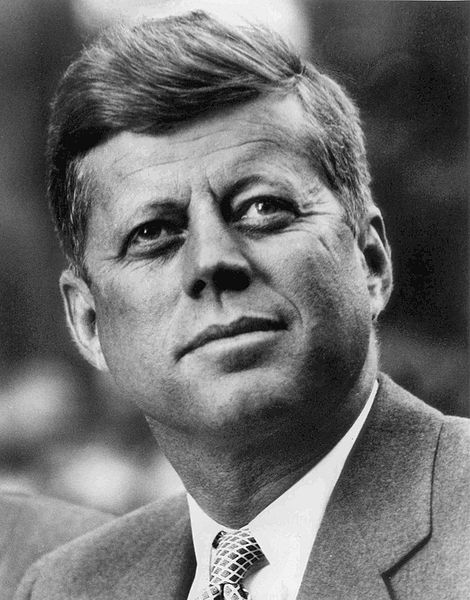 The New Frontier
“We stand today on the edge of a New Frontier -— the frontier of the 1960s, the frontier of unknown opportunities and perils, the frontier of unfilled hopes and unfilled threats. ... Beyond that frontier are uncharted areas of science and space, unsolved problems of peace and war, unconquered problems of ignorance and prejudice, unanswered questions of poverty and surplus”… John Kennedy, acceptance speech at the 1960 Democratic National Convention at the Memorial Coliseum, Los Angeles, California

New Frontier efforts were designed to lower taxes, protect the unemployed, increase the minimum wage, and to focus on the business and housing sectors to stimulate the economy.

New Frontier also proposed new social programs. These included federal aid to education, medical care for the elderly, urban mass transit, a Department of Urban Affairs, and regional development in Appalachia.
The New Frontier
Lacked deep congressional support because of his small margin of victory in the 1960 election
He did manage an increase in the minimum wage, but a major medical program for the elderly was shot down. 
Attempts to cut taxes and broaden civil rights were watered down on Capitol Hill. 
The proposal for a Department of Urban Affairs was killed by southern Democrats who thought Kennedy would appoint an African-American as first secretary. 
The education bill was dropped on the question of aid to parochial schools
Much of his New Frontier (including civil rights legislation) would be passed as part of LBJ’s Great Society
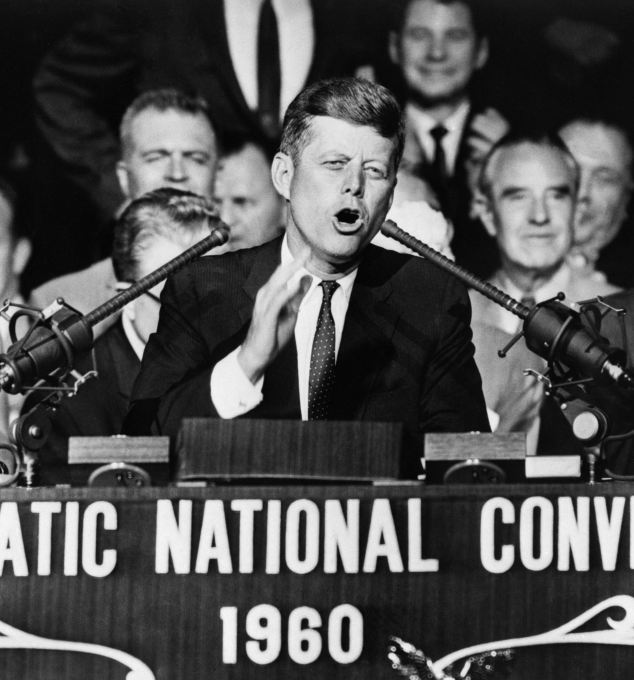 Foreign Policy during the Cold War
Kennedy believed he needed to redefine U.S. nuclear strategy from the Eisenhower idea of “massive retaliation” or “brinkmanship” to “flexible response”
Campaigned that massive retaliation left the U.S. with only two choices: defeat on the ground or the resort to the use of nuclear weapons. 
Claimed that it left the U.S. with a “missile gap” compared to the Soviet Union.
Increased defense spending in order to boost conventional military forces—nonnuclear forces such as troops, ships, and artillery
Created elite army branch called the Special Forces, or Green Berets
Still tripled nuclear capabilities of U.S. with the development of the ICBM
The Space Race Begins
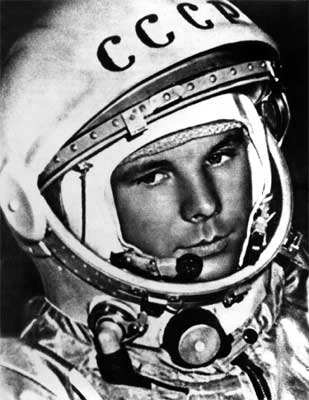 In 1961, Russian cosmonaut Yuri Gagarin blasted off into space, making the Soviet Union the first nation to launch a human into orbit
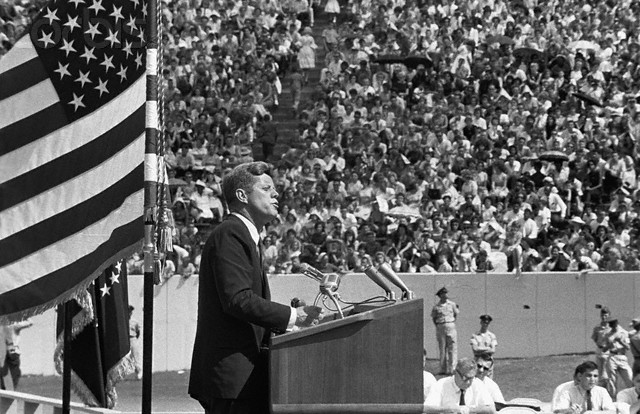 Kennedy said he wanted U.S. to land a man on the moon by the end of the 1960s
The Space Race Begins
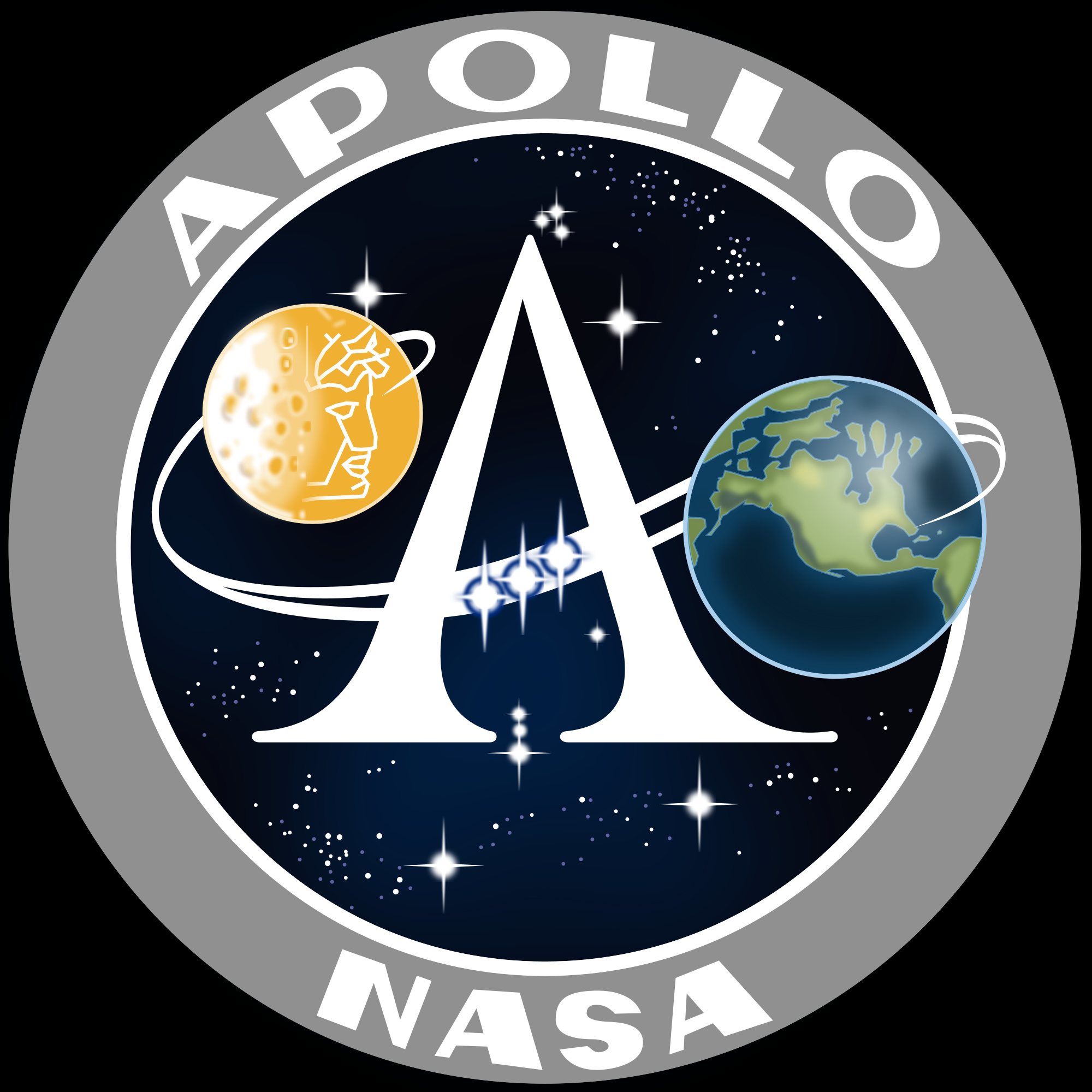 Apollo Program:  Kennedy’s challenge was met on July 20, 1969, when Neil Armstrong became the first human to step foot on the moon
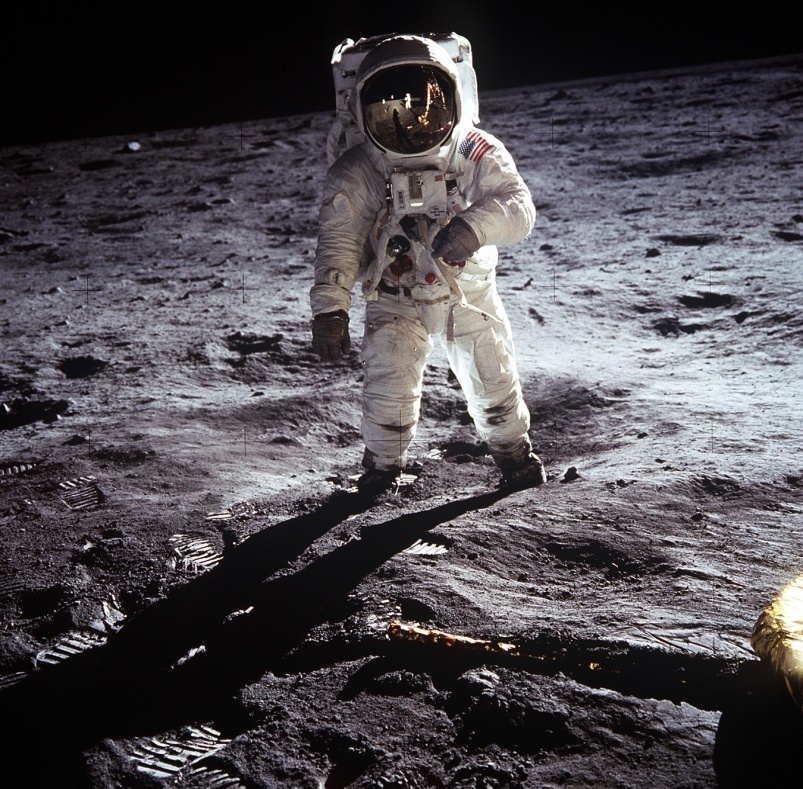 “That’s one small step for man, one giant leap for mankind.”                          – Neil Armstrong
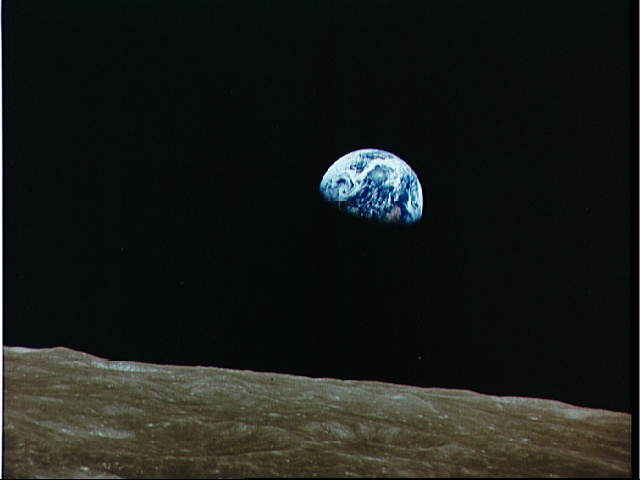 Crisis over Cuba
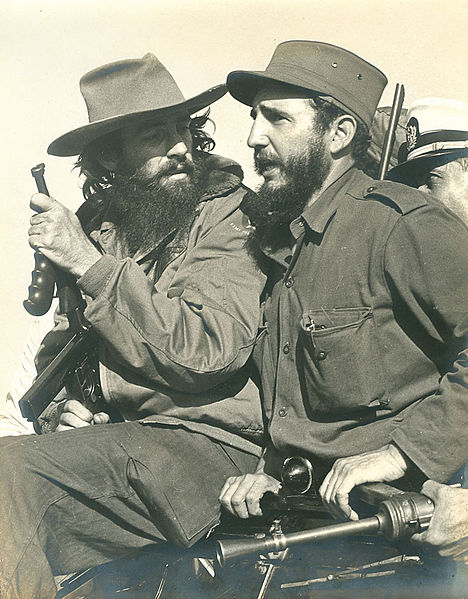 Fidel Castro led a guerrilla movement from 1956-1959 to topple Cuban dictator Fulgencio Batista
Castro took control of Cuba in 1959 with the promise of democracy
Castro’s government originally supported  by the U.S.
Castro took control of American and British oil refineries; broke up commercial farms into communes to be worked by formerly landless peasants
Castro turned to the Soviet Union for help
Cuban exiles (10% of Cubans) fled to Miami
Castro embraces Communism (1959)
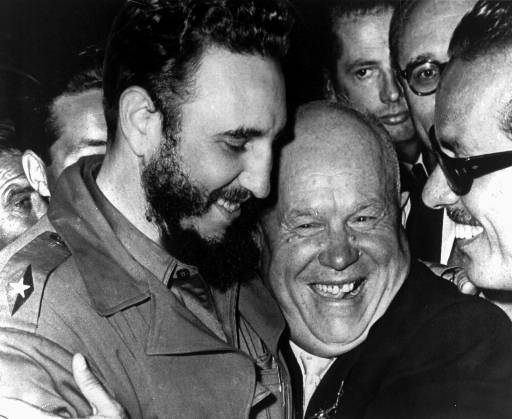 Cuban dictator Fidel Castro embraces Soviet premier Nikita Khrushchev
Bay of Pigs
(1961)
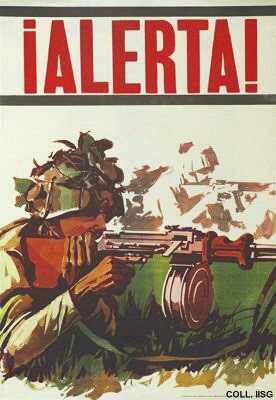 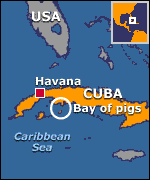 CIA-trained Cuban exiles led an attack at the Bay of Pigs in Cuba in an attempt to overthrow Castro
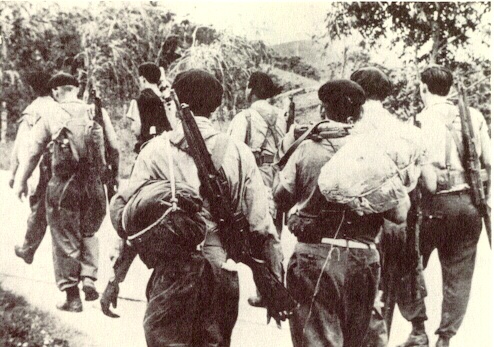 Invasion was a disaster and failed; was a huge foreign policy blunder for the United States
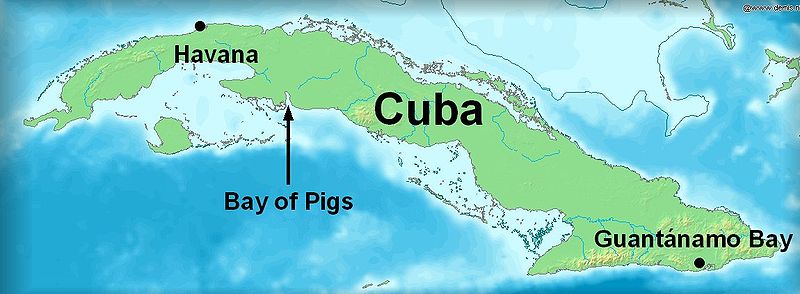 The Bay of Pigs
Eisenhower started CIA training sessions of Cuban exiles during the summer of 1960 in Guatemala
Kennedy followed the plan and authorized April 17, 1961 invasion of Cuba by 1400 Cuban exiles
Nothing went as planned.  Air strike failed to knock out Cuban air force.  JFK called off the second airstrike
The exiles met 20,000 Cuban troops backed by Soviet tanks and jet aircraft
American bombers sent to protect the retreat of the Cuban exiles, but showed up too late.
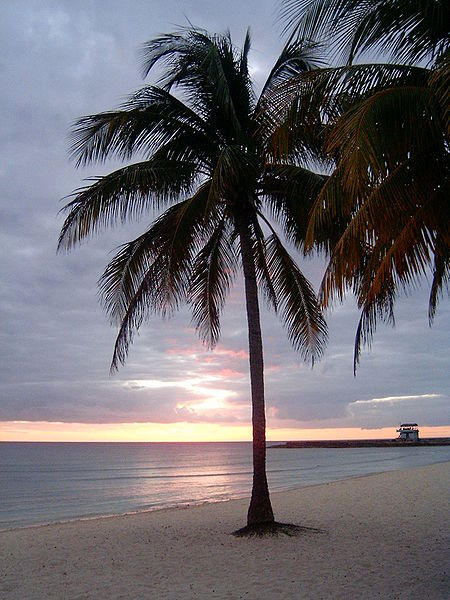 The Bay of Pigs
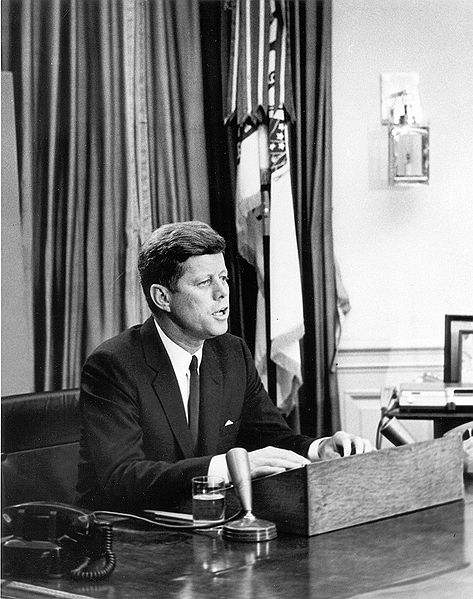 Kennedy took the blame for the loss
Castro used US failure as public relations triumph; Kennedy negotiated the release of prisoners through $53 million worth of medical supplies
Kennedy warned that he would resist further attempts at Communist expansion in Western Hemisphere; Castro continued to accept Soviet aid
Peace Corps
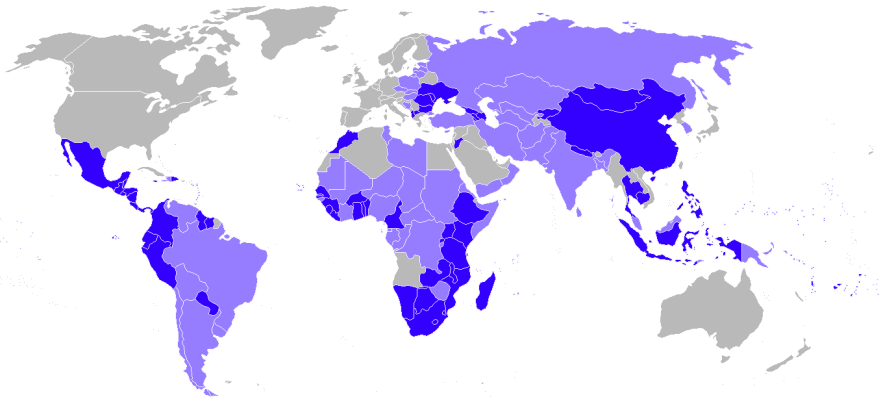 Within weeks of his inauguration, President Kennedy Signed Executive Order 10924, establishing the Peace Corps
“To promote world peace and friendship through a Peace Corps, which shall make available to interested countries and areas men and women of the United States qualified for service abroad and willing to serve, under conditions of hardship if necessary, to help the peoples of such countries and areas in meeting their needs for trained manpower.”
R. Sargent Shriver is appointed as the Peace Corps' first Director. From March 1961 to February 1966, Shriver developed programs in 55 countries with more than 14,500 Volunteers.
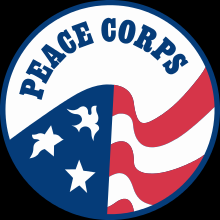 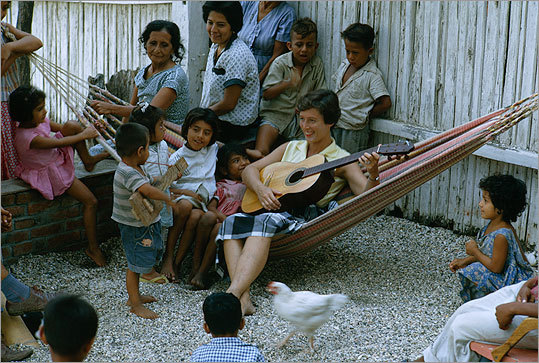 Alliance for Progress
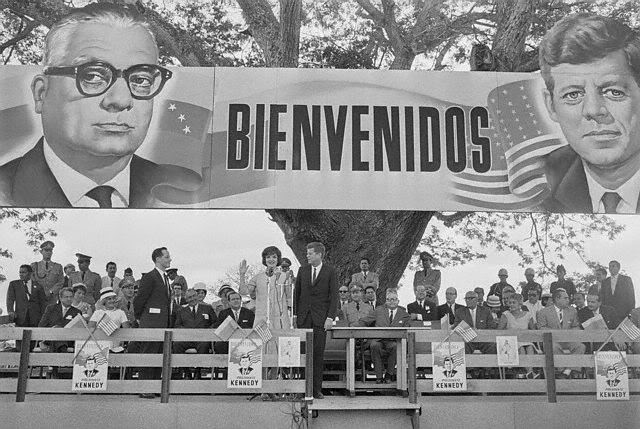 10-year, multibillion-dollar aid program for Latin America. 
 In requesting funds from Congress, the president stressed the need for improved literacy, land use, industrial productivity, health, and education in Latin America.
would hopefully make the countries stronger and better able to resist communist influences.
Results often deemed a failure
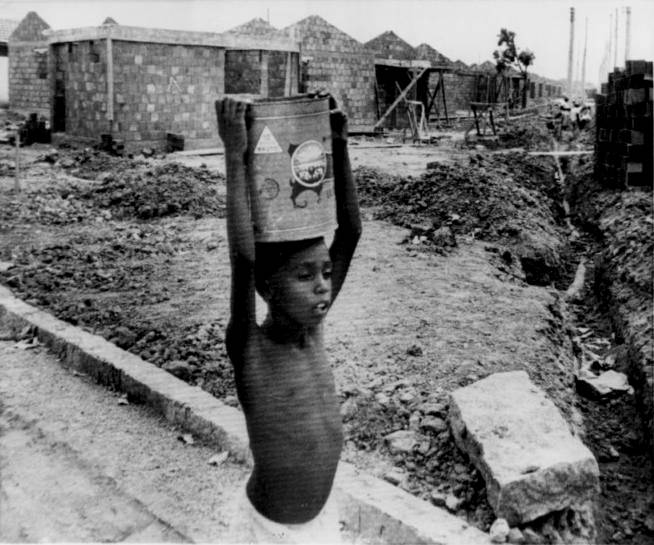 Cuban Missile Crisis
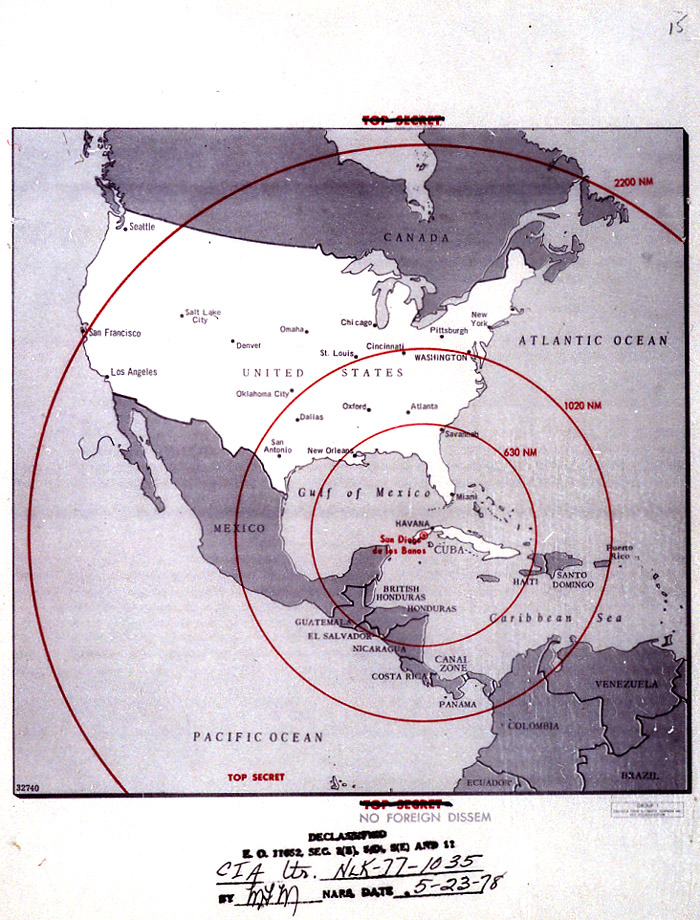 U.S. and Soviet Union came extremely close to nuclear war when Russians place nuclear missiles in Cuba in November of 1962
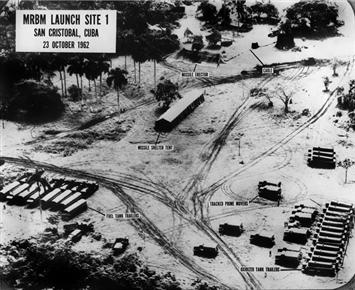 In response to U.S. missiles in Turkey, the Russians began building missile bases in Cuba
Cuban Missile Crisis
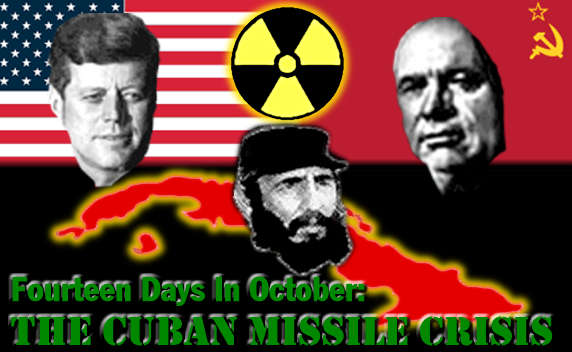 United States places an embargo on incoming shipments to Cuba from the Soviet Union
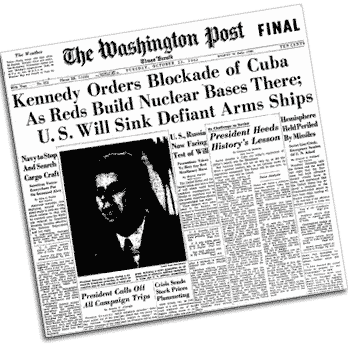 Soviet ships reach the quarantine line, but receive radio orders from Moscow to hold their positions
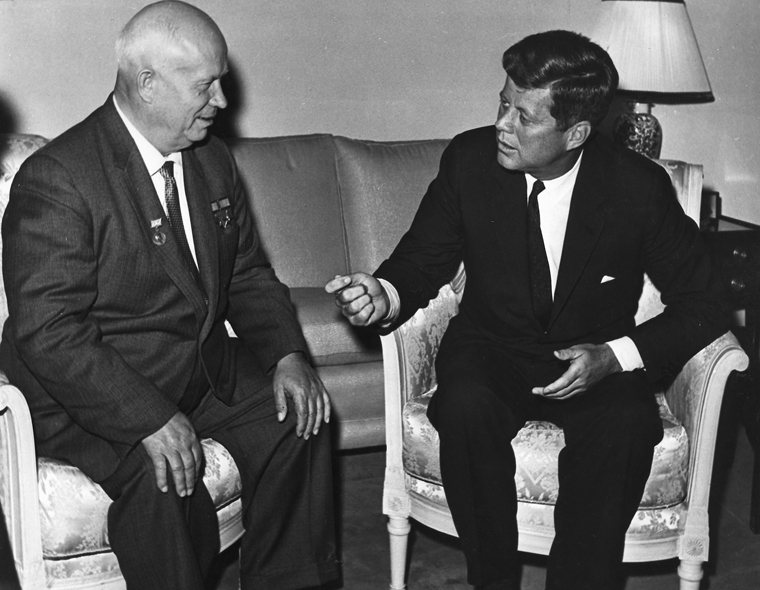 Cuban Missile Crisis
Khrushchev promised to defend Cuba with Soviet arms
During the Summer of 1962, the Soviet flow of weapons to Cuba increased 
U-2 planes provided evidence that Soviets were building missile bases in Cuba.  Some contained nuclear missiles already prepared to launch
On October 22, 1962 Kennedy delivered a nationally televised speech saying that an attack from Cuba would start an all out war with the Soviets
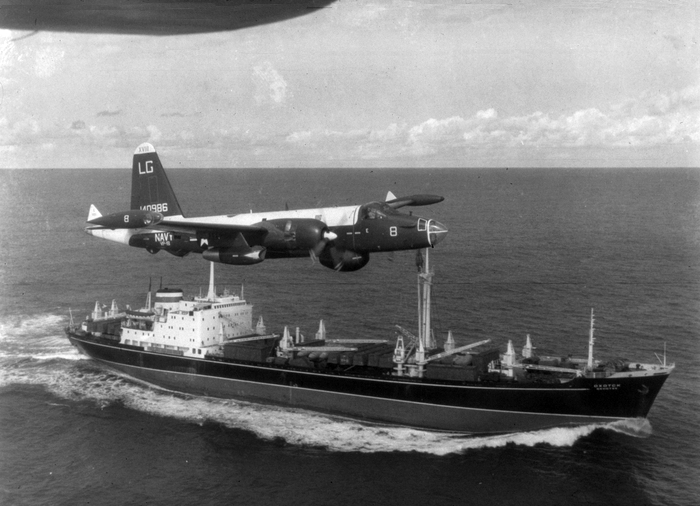 Cuban Missile Crisis
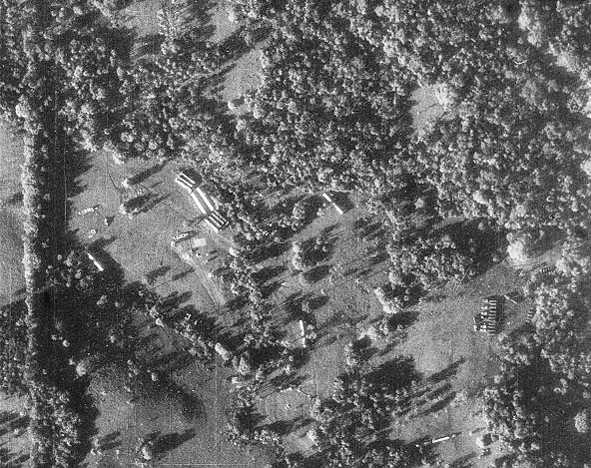 For the next 6 days the world expected war
U.S. Navy sent to intercept Soviet ships supplying Cuba
U.S. goal was to quarantine Cuba and prevent ships from coming within 800 miles of the island
250,000 men prepared to start land invasion of Cuba from Florida
First break in crisis:  Soviet ships stopped to avoid a conflict at sea
Secretary of State Dean Rusk:  “We’re eyeball to eyeball, and I think the other side just blinked”
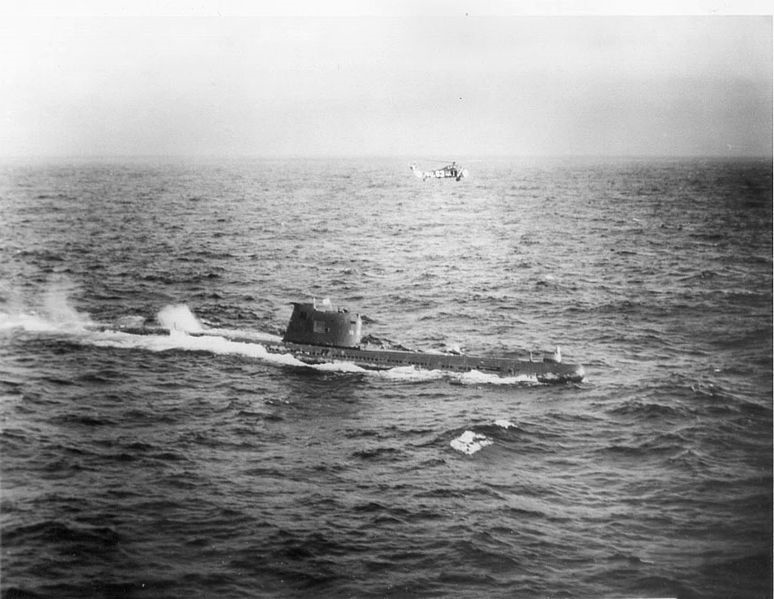 Cuban Missile Crisis
The Russians agreed to take their missiles out of Cuba if the U.S. removed theirs from Turkey
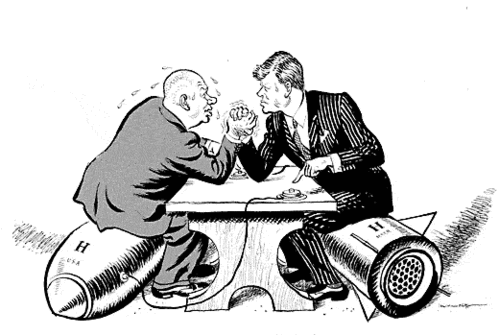 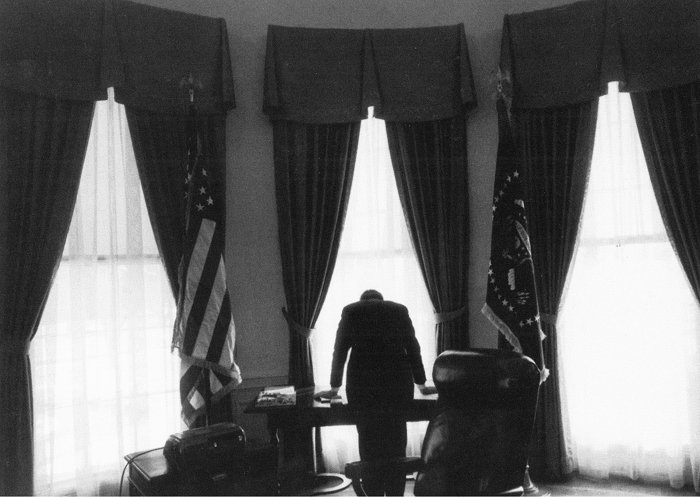 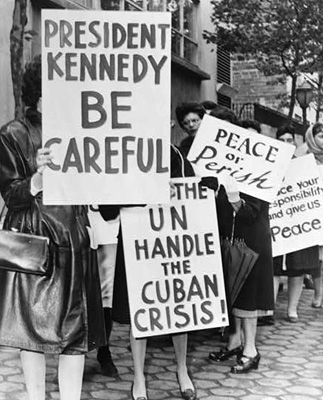 President John F. Kennedy thinking in the Oval Office during the Cuban Missile Crisis in 1962
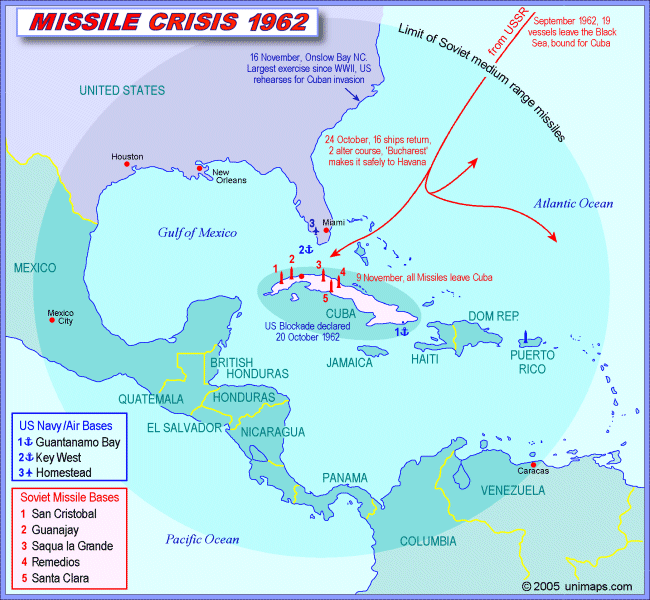 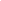 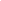 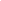 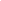 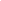 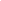 Berlin Wall Built
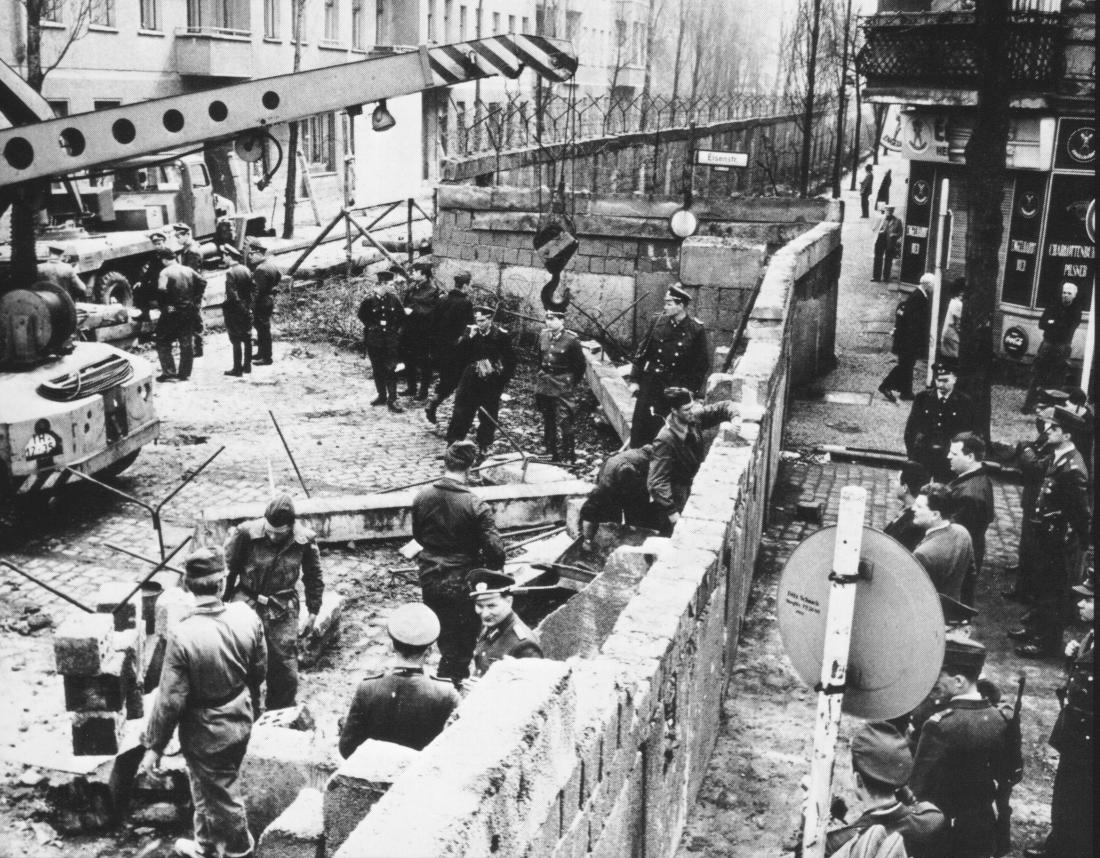 Soviets wanted to keep Germans from moving out of East Germany into West Berlin, where they could become free
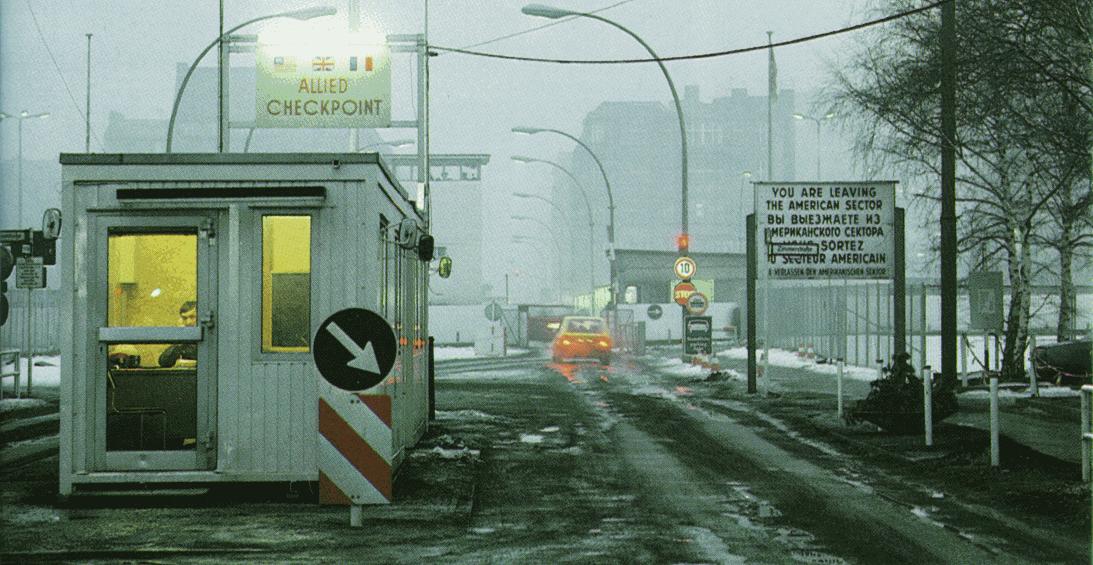 Berlin Wall became the symbol of Communist oppression around the world
Berlin crisis
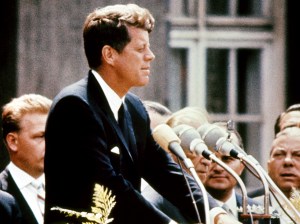 In the 11 years since the Berlin Airlift, West Berlin’s economy had flourished
3 million East Berliners had migrated to West Berlin
East Germany’s economy appeared to be a failure as did communism
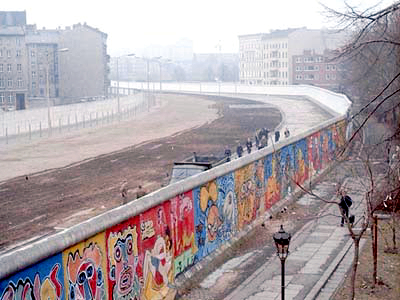 West Berlin/Berlin Wall
In a television address to the nation on July 25, 1961, he described the embattled city as “the great testing place of Western courage and will” and declared that any attack on West Berlin would be viewed as an attack on the United States.
Nikita Khrushchev described West Berlin, surrounded on all sides by East Germany, as “a bone in my throat” and vowed to “eradicate this splinter from the heart of Europe.” 
In early morning of August 13, 1961, the East German government, with Soviet support, began to build a wall of barbed wire across the heart of Berlin.
Berlin Wall became a symbol of Communist oppression
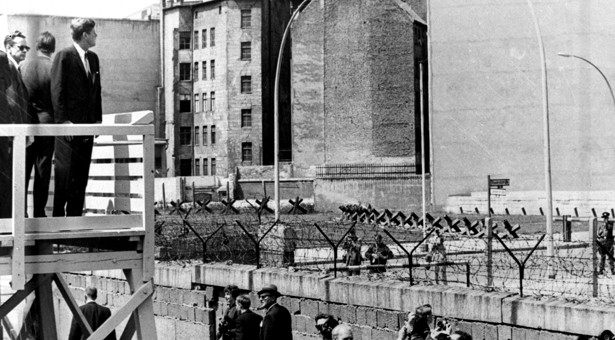 Ich bin ein Berliner! (June 22, 1963)
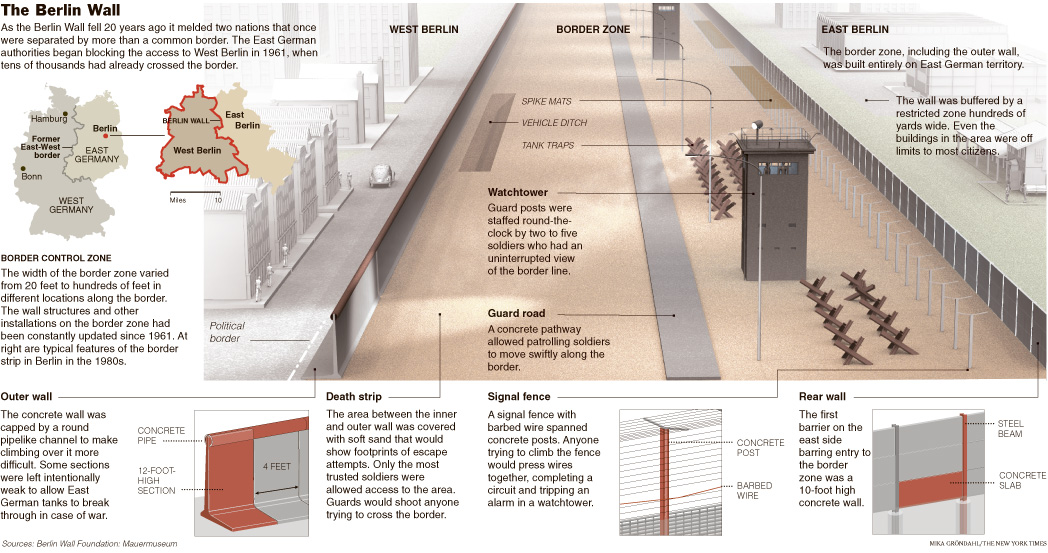 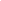 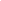 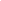 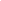 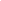 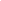 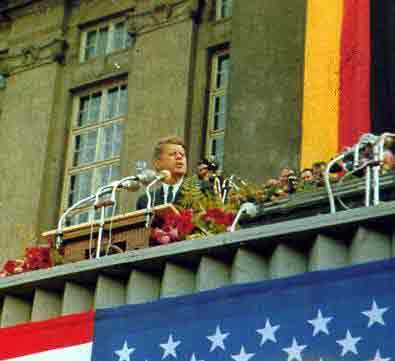 Ich bin ein Berliner! (June 22, 1963)
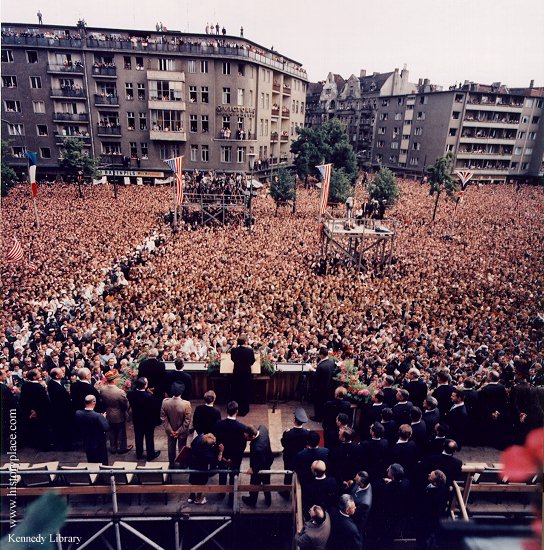 President Kennedy tells Berliners that the West is with them!
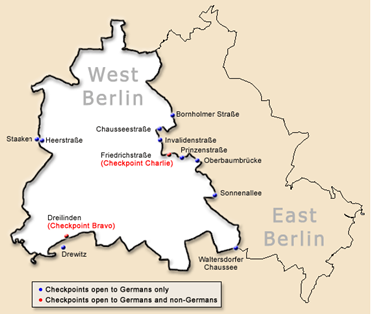 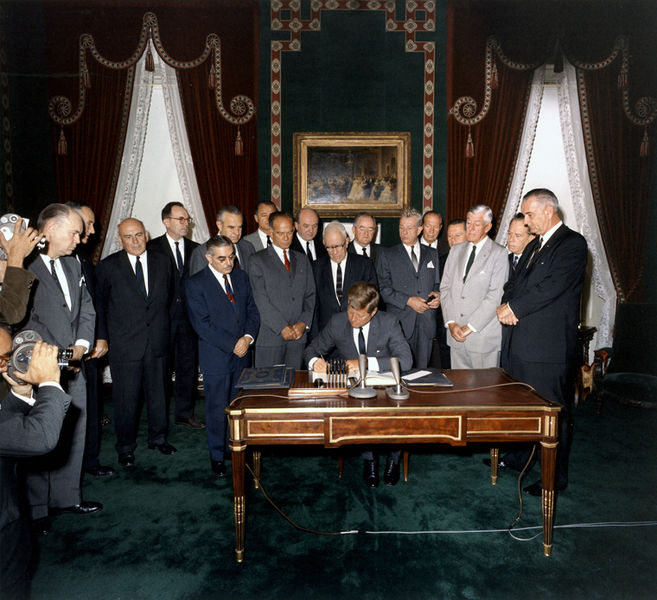 Ways to ease tensions
Hot line
Limited Test Ban Treaty-October 7, 1963
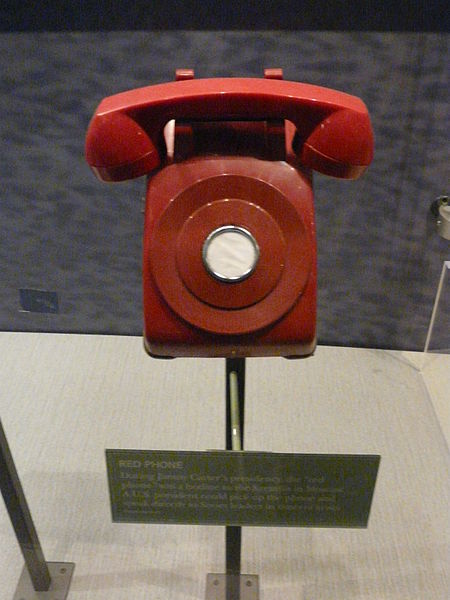 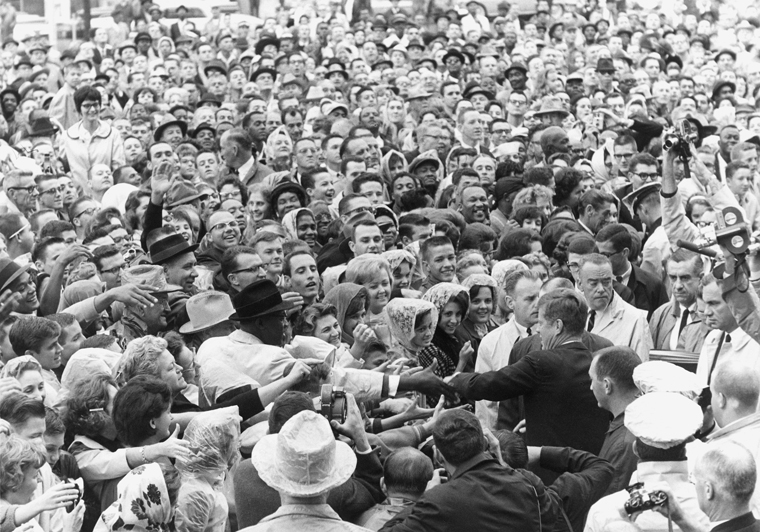 Fort Worth, Texas November 22, 1963
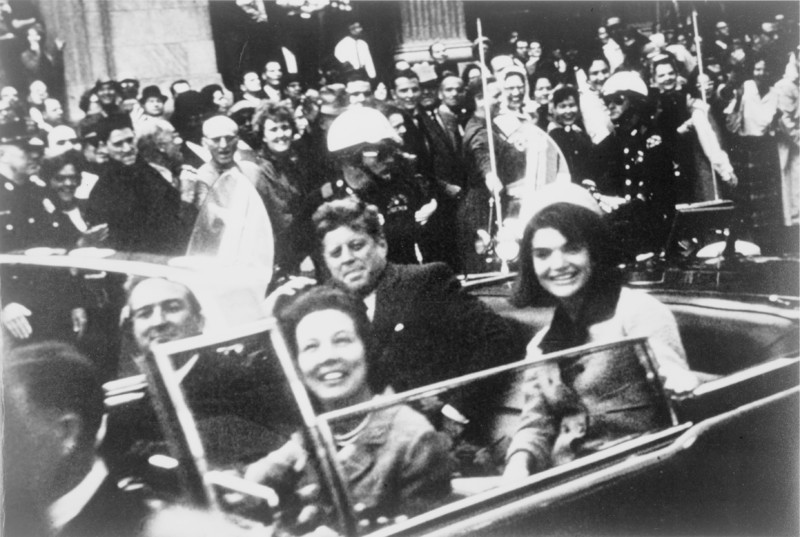 Dallas, Texas November 22, 1963
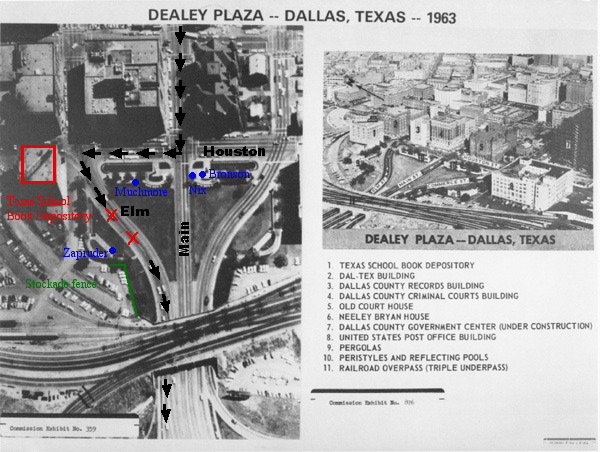 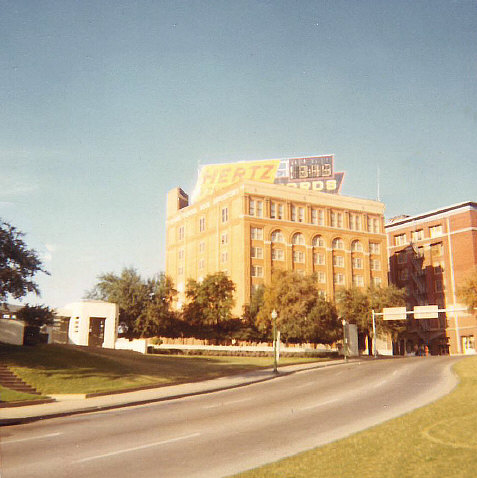 Texas School Book Depository
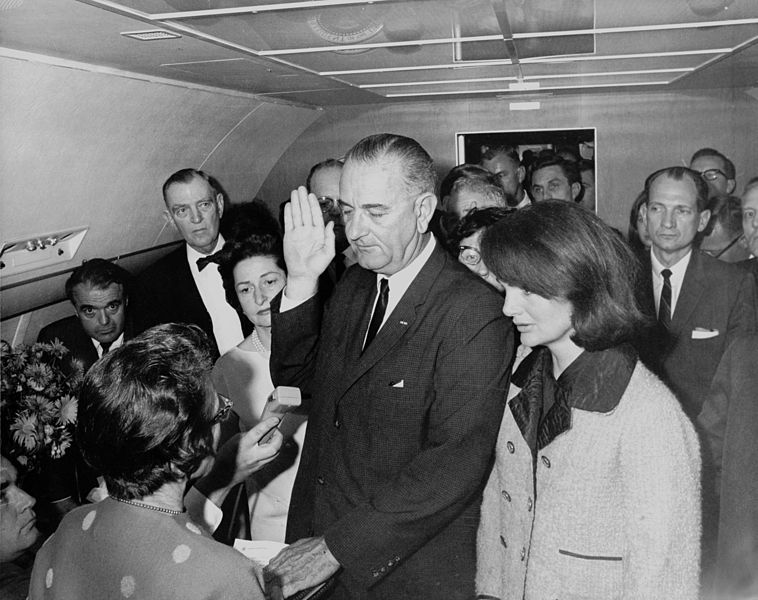 Lyndon Johnson taking the Presidential Oath of Office, Air Force One
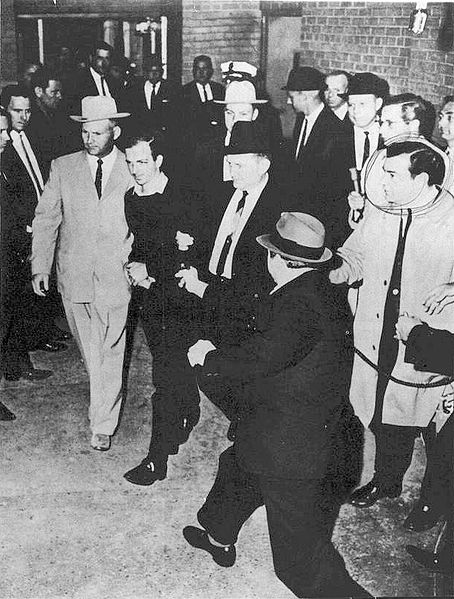 Jack Ruby killing Lee Harvey Oswald
John Kennedy Interactive Timeline
Directions:
With your group research an assigned Cold War event or idea associated with President Kennedy’s administration.
Create a poster to display interactively with the class.
The poster must contain the following information:
Who?  What?  Where?  When?  How? and Why?
A symbol representing the event
A quote from someone associated with the event
John Kennedy Interactive Timeline
Directions:
Resources:
Class textbook
Websites:
http://www.jfk.org/
http://www.jfklibrary.org/
https://www.whitehouse.gov/1600/presidents/johnfkennedy
http://www.history.com/topics/us-presidents/john-f-kennedy
You have only 25 minutes to research and create the poster-divide the assignment!
Kennedy Assassination Extra Credit
Research the various theories of President Kennedy’s assassination.  The following website may be a good start:  mcadams.posc.mu.edu/home.htm 
Write a Reflective Journal Entry on the following question:  Who killed President Kennedy?
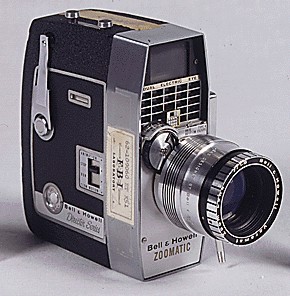